¿Cuántos Años Tienes? ¿ Cuál Es Tu Teléfono?
What will we do today???
Learn how to ask age questions
 Learn how to tell your age.
 Learn how to ask and answer phone numbers
¿Cuántos años tienes?
Hola, ¿Cuántos años tienes?
Tengo catorce años
¿Cuántos años tienes?
2) Tengo catorce años, ¿ y tú?
1) Hola, ¿Cuántos años tienes?
3)
Tengo quince años
Tienes / Tiene
What is the 
difference 
between
Tienes and Tiene??
¿Cuántos años tienes?
Tengo siete años

¿Cuántos años tiene tu papa?
 (Él) tiene cuarenta años
¿Cuántos años tiene tu mamá?
(Ella) tiene treinta y seis años
Tienes = you
Tiene = he/she
Tienes / Tiene/Tengo
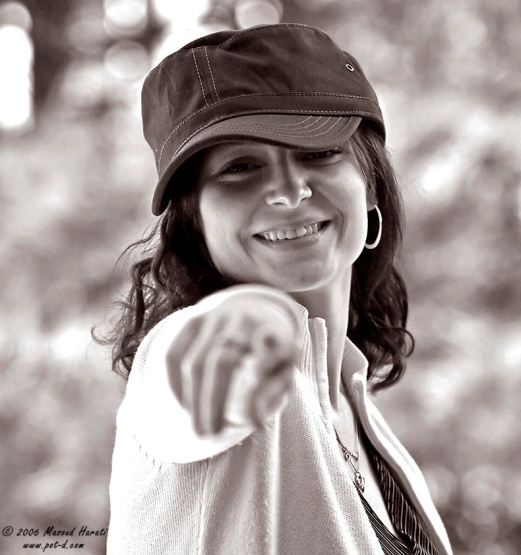 Tienes (tú)

Tiene (él/ella/
	usted)

Tengo (yo)
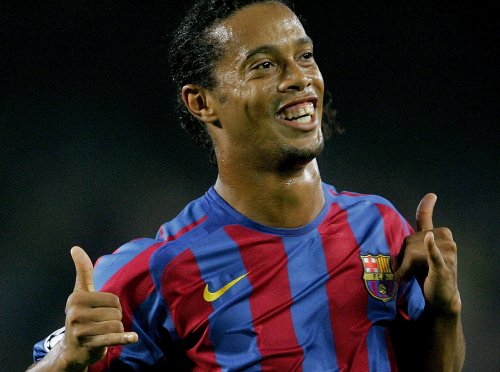 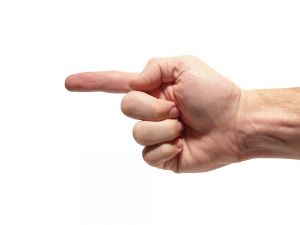 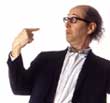 ¿Cuántos años tienes?¿Cuántos años tiene?
¿Cuántos años tienes?
(yo) tengo quince años
¿Cuántos años tiene él? 
(él) tiene treinta y tres años
¿Cuántos años tiene ella?
(ella) tiene dieciséis años
¿Cuántos años tiene tu padre?
(él) tiene cuarenta años
Practica con tu compañero!!!
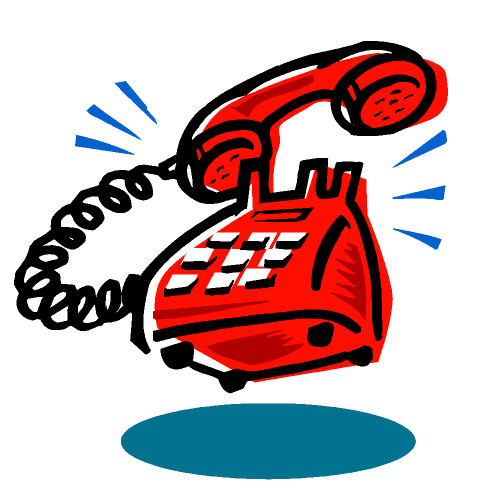 ¿Cuál es tu teléfono?
¿Cuál es tu (número de) teléfono?
Mi telefono es dos, veintiséis, catorce, treinta y tres